ТЕМА УРОКА:
«Изобразительно-выразительные средства языка. Подготовка к выполнению задания В8».
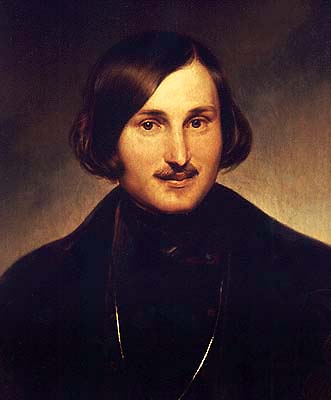 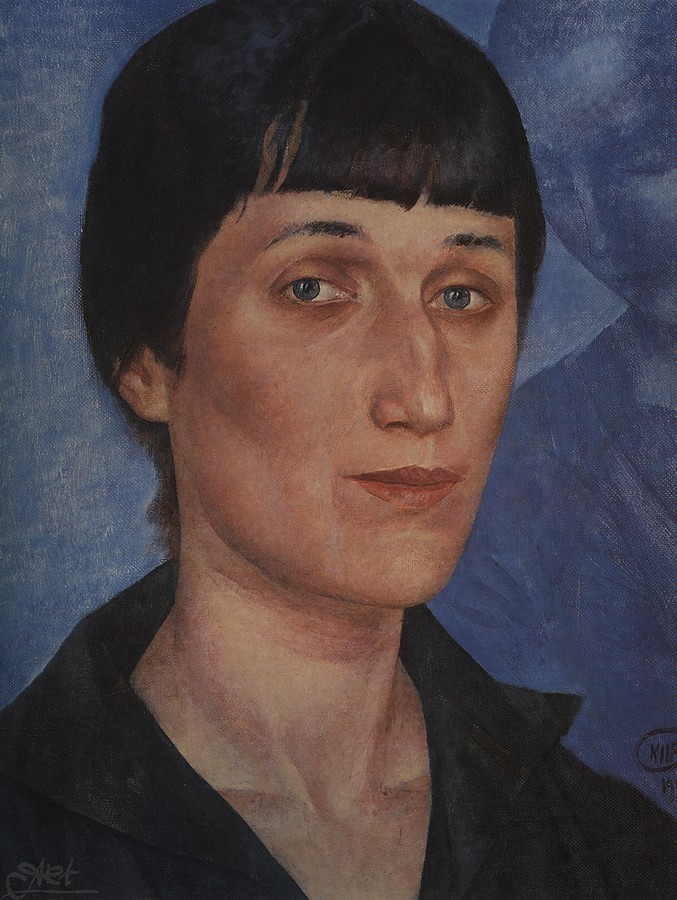 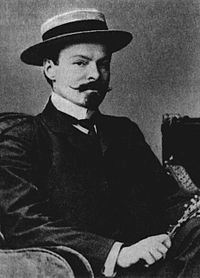 Мой верный друг! Мой друг коварный!
 Мой царь! Мой раб! Родной язык!
                                           В.Брюсов
Всего прочнее на земле печаль 
      И долговечней царственное слово.
                                                 А.Ахматова
Распределите термины на две группы:
Гипербола ,анафора, метафора, литота, антитеза, градация, метонимия, инверсия, олицетворение, параллелизм, перифраза, эпифора, эпитет.

              Тропы               Стилистические фигуры
Анафора
Антитеза
Градация
Инверсия
Параллелизм
Эпифора
Гипербола
Метафора
Литота
Метонимия
Олицетворение
Перифраза
Эпитет
Соотнесите тропы и их определения
Б
Д
Г
А
В
Соотнесите стилистические фигуры и их определения
Б
Г
Д
А
В
Соотнесите группы слов  и их определения
Г
Д
Б
А
В
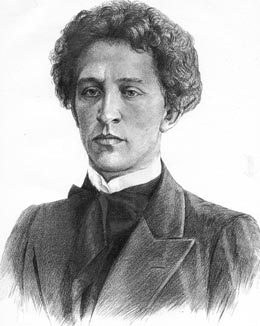 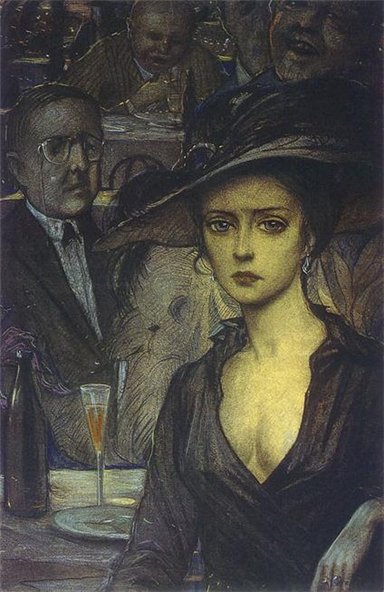 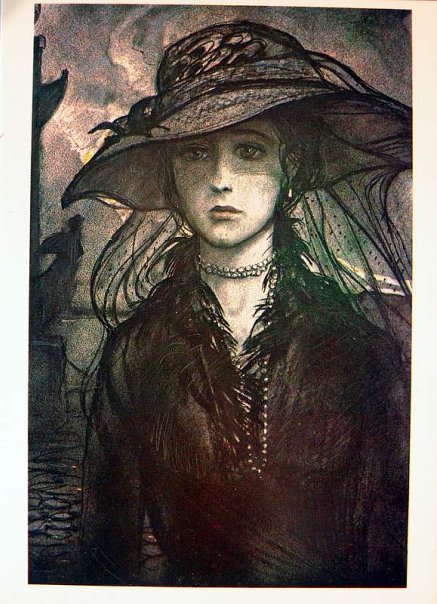 «Незнакомка – это не просто дама в черном платье со страусовыми перьями на шляпе. Это дьявольский сплав из многих миров, преимущественно синего и лилового…»
А.А. Блок
Анализ стихотворения
Алгоритм выполнения задания  в8 ШАГ 1.
Внимательно прочитайте рецензию. Обратите внимание на такие слова, как ТРОП, ЛЕКСИЧЕСКОЕ СРЕДСТВО, СИНТАКСИЧЕСКОЕ  СРЕДСТВО, т.к. они являются подсказкой.
ШАГ 2.
Проанализируйте список терминов, перечисленных в задании. Сгруппируйте их.

ТРОПЫ  - Т
ЛЕКСИЧЕСКИЕ СРЕДСТВА – Л
СИНТАКСИЧЕСКИЕ  - С
1. анафора – с
2. метафора – т
3.гипербола – т
4. профессиональные слова –л
5.парцелляция – с
6. лексический повтор – с
7. противопоставление – с
8. контекстные синонимы – л
Т.о., область поиска указанного языкового средства заметно сузилась.
ШАГ 3.
Вспомните определения этих понятий. Сопоставьте с примерами.

Расположите термины в нужном порядке.
ШАГ 4.
Критерии оценивания задания  В8
За каждую верную цифру, соответствующую номеру термина из списка, экзаменуемый получает 1 балл.
4 балла – нет ошибок
3 балла – 1 ошибка
2 балла – 2 ошибки
1 балл – верно указана только одна цифра
0 баллов – полностью неверный ответ(неверный набор цифр) или его отсутствие.
рецензия
«Автор заставляет читателя задуматься о важных для каждого человека понятиях. С этой целью уже в первом абзаце он использует (А)__(«разъединяет»-»объединяет»). Синтаксическое средство – (Б)__(в предложениях 4,13), троп – (В)__(«они – две колонны, поддерживающие крышу одного храма» в предложении 16) и лексическое средство – (Г)__(«делать первый шаг» в предложении 9) помогают автору выразить своё отношение к сущности рассматриваемых понятий».
Сгруппируем термины
1)фразеологизм –л
2)литота – т
3)ряды однородных членов – с
4)ирония – л
5)метафора – т
6)антонимы – л
7)синтаксический параллелизм – с
8)экспрессивный повтор –с
9)восклицательные предложения -с
Я хочу пожелать вам всем поступить в КОЛЫБЕЛИ ЗНАНИЙ и стать усердными ТРУЖЕНИКАМИ НАУКИ в стенах лучших вузов страны. Это ПРИНЕСЁТ СВОИ ДОБРЫЕ ПЛОДЫ.